Neoplasia 5
Dr. Omar Hamdan MD
Anatomical pathology Mutah UniversitySchool of Medicine- Department of HistopathologyGeneral pathology lectures 2020
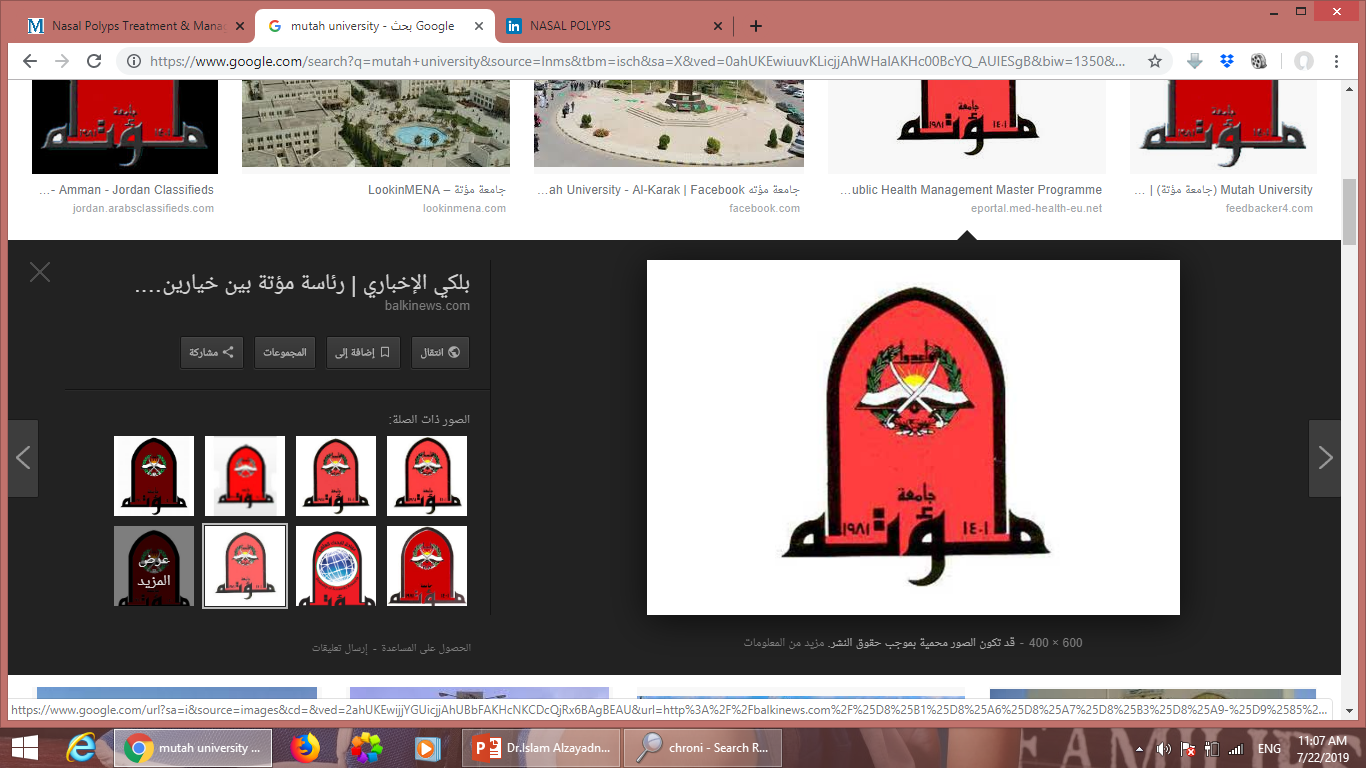 Continuation of insensitivity to growth  inhibitors
RB and TP53 genes which we discussed previously cause growth inhibition  by controlling the cell cycle.
There are other genes that are involved in inhibiting proliferation.
Inhibitory signals are similar to stimulatory ones regarding their mode of  action.
This means there is an inhibitory factor that binds to a receptor which
causes transmission of the signal through cytosolic proteins to the nucleus
to inhibit transcription factors.
The steps above are well understood in growth factors pathways ( which
we already discussed)	but for growth inhibition the specific molecules  involved are not exactly known.
The best known pathway of growth inhibition is the TGF beta pathway
which we will discuss next..
TGF beta pathway
TGF beta ( transforming growth factor beta) is a potent inhibitor of  cell proliferation.
TGF beta binds to receptors… Receptors activated .. Transmit signal through SMAD proteins to the  nucleus
Transmitted signals to the nucleus result in	transcriptional activation  of	CDKIs	and repression of MYC and CDK4.
The result is growth inhibition.
TGF Beta
TGF beta is a negative growth regulator.
It binds to transmembrane receptors
This binding stimulated second messengers in  the cytosol.. Of the SMAD family
The message reaches the nucleus: to inhibit  growth through upregulation of	CDKI and down  regulation of CDK4 and MYC.
Mutations affecting TGF beta signaling causes cancer
These mutations involve TGF beta receptor or SMAD molecules that  transduce anti-proliferative signals from the receptor to the nucleus
Mutations affecting type 2 receptor seen in colon, stomach and  endometrial cancer
SMAD4 is mutated in pancreatic cancer.
100% of pancreatic 83% of colon at least one component of is TGF b  pathway is mutated
Contact inhibition
Normally cells proliferate in organized fashion. Monolayers are  formed and contact between adjacent cells inhibits further growth.
This process is called contact inhibition.
In cancer cells: contact inhibition is lost.
Contact inhibition is mediated by cadherin molecules.
If E cadherin ( = epithelial cadherin) is lost: no contact inhibition…..  Cells proliferate in an uncontrolled fashion.
Contact inhibition
E cadherin’s function is facilitated by NF2 ( neurofibromatosis 2)  protein

NF2 gene’s protein product	is neurofibromin 2=merlin which  facilitates contact inhibition
Homozygotic loss of NF2 causes neural tumors ( neurofibromatosis  syndrome)
E cadherin
E cadherin is important to “keep cells together”
Tumors with loss of E cadherin tend to grow in an individual cell  fashion : they don’t form glandular or other cohesive structures.
Example: there are two types of breast carcinoma, invasive ductal and  invasive lobular.. The tumor cells in the ductal type form glandular  structures, whereas in the lobular type, they grow in individual cell  pattern. In this lobular pattern E cadherin is lost.. See next slide
Invasive ductal carcinoma, there is
Invasive lobular carcinoma, E cadherin is
cohesion between cancer cells caused by E  cadherin.
lost so there is no cohesion. Tumor cells  grow as individual cells.
merlin protein and contact  inhibition
Please remember that contact inhibition is  an important process to limit and regulate  cell growth
If contact inhibition is lost growth can go  unchecked
E cadherin is the most important factor  causing contact inhibition
Merlin protein facilitated contact inhibition
if merlin is lost then contact inhibition is lost  and tumors occur
Loss of function mutation in merlin protein  is the underlying genetic defect in NF2(  neurofibromatosis type 2)
APC	(adenomatous polyposis coli) gene
APC gene is a tumor suppressor gene
Suppresses growth by regulating intracellular beta catenin level.
Beta catenin is a protein that stimulates growth… APC protein acts as  a tumor suppressor through inhibiting beta catenin function.
Functions of beta catenin
Beta catenin stimulates growth by two ways:
Inhibits contact inhibition by stimulating TWIST and SLUG  transcription regulators that decrease cadherin expression
Stimulates growth by increasing transcription of growth promoting  genes like cyclin D1 and MYC .
Beta catenin and contact inhibition:  explanation:
Note that beta catenin stimulates transcription of SLUG and SNAIL  that inhibit E cadherin.. By doing this beta catenin decreases contact  inhibition and hence stimulates growth.
In normal situations, beta catenin binds to E cadherin and stabilizes it.  So if beta catenin is in the cytoplasm and there is no growth signal (  through WNT pathway) then beta catenin acts as a stabilizer of E  cadherin, hence helps contact inhibition and reduces growth.
But when beta catenin is translocated to the nucleus it increases  SNAIL/SLUG and decrease E cadherin, decrease contact inhibition and  causes increased growth.
APC suppresses growth by being part of a complex that destructs the  beta catenin.
Beta catenin is an important component of WNT signaling
WNT is a soluble factor that induces cell proliferation by binding to a  receptor and transmit signals that prevent degradation of beta  catenin.
Undegrared beta catenin moves to the nucleus where it acts as a  transcription activator
recap
In quiescent cells not exposed to WNT, cytoplasmic beta catenin is  degraded by destruction complex ( of which APC is a main  component)
Loss of APC	means that B catenin is not degraded and WNT pathway  activated without the WNT
This leads to transcription of growth promoting genes cyclin D1 ,MYC  and transcription regulators: TWIST AND SLUG that repress E cadherin  and thus reduce contact inhibition
APC adenomatous polyposis coli
APC syndrome is similar to inherited retinoblastoma, both are inherited in an
autosomal dominant fashion, but in both the gene responsible for the syndrome
is a recessive, tumor suppressor gene.
In APC syndrome :one APC allele lost	in germ line. Patients with this single loss
develop intestinal polyps (adenomatous polyps= adenoma).. Hundreds of
adenomas.
These patients acquire a second mutation in the other APC gene, and this
homozygous loss results in colonic adenocarcinoma.
Patients have 100% risk of malignancy, so prophylactic total colectomy is  performed
70-80% of sporadic colon cancers have APC mutation
Colonic cancers with normal APC have mutated beta catenin making them
undegradable by APC
FAP syndrome: colon full of adenomas!
Third hallmark: limitless replicative potential
Normal cells: limited capacity to duplicate ( usually 60 -70 doublings)
After these doublings cells lose capacity to replicate and become  senescent
This is because of progressive shortening of telomeres
telomeres
Each cell has a limited replicative potential.
This is because chromosomes have repeated nucleotide sequences at the  ends of each chromosome.
With each cell replication, telomeres shorten.. Till they become too short  and the chromosomal ends fuse together which causes cell death by  apoptosis.
Stem cells have limitless replicative potential because they have  telomerase enzyme which uses its RNA nucleotide sequence to replace the  lost telomeres.
Cancer cells	upregulate telomerase transcription and become immortal.
Cell Senescence & Telomeres
Cells avoid senescence by activating telomerase.
Telomere length is maintained in all cancer cells.. Mainly by  upregulation of telomerase but also by other mechanisms like DNA  recombinations
If cells have short telomere and no telomerase… then shortened  telomeres fuse and cells divide causing more DNA breaks ( this  happens of course if the cell cycle checkpoints are disabled)
This bridging, fusion, breakage cycle continues and ends in mitotic  catastrophe unless the cell acquires telomerase	activation
Test your understanding: read this pathology  report and spot the mistake there
Sections taken from the breast mass show a tumor forming glandular  structures lined by atypical cells with a high mitotic rate. The tumor  cells are are negative for E cadherin stain. The features are those of  an invasive lobular carcinoma.
answer
This is a strange report that doesn’t make sense!
If the cells form glands then this is a ductal not lobular carcinoma.
Negative E cadherin means that the cells lost the protein that glues them together, so they should grow in an individual cell pattern rather than in  glandular structures.
Note: if the E cadherin is really negative then the tumor is a lobular
TAKE HOME MESSAG: always read histopathology reports carefully. Phone
your pathologist if you need an explanation of any point or to question any  findings or results… being able to correctly interpret these reports and to
keep good communication with the pathologist is important to give your
patients the correct management.
Fourth hallmark
Evasion of cell death by evading	apoptosis.
Apoptosis: a reminder!
Apoptosis: programmed cell death in which cells activate enzymes  that degrade the cells’ own nuclear DNA and nuclear and cytoplasmic  proteins
So the cells commit suicide!
The cells fragment and the fragments are phagocytosed without  eliciting inflammatory response
extrinsic pathway
Trigger that starts apoptosis is outside the cells.
The pathway starts when Fas ligand binds to Fas receptor
Upon this the receptor is activated; it trimerizes and its cytoplasmic  part (death domain) is activated.
Activation of the receptor attracts a cytoplasmic protein= FADD
FADD recruits procaspase 8
Procaspase cleaved to active caspase 8 (initiation caspase)
Caspase 8 activates caspase 3 (executioner) which cleaves DNA and  cellular protein
Extrinsic pathway
Fas ligand
Fas receptor
FADD
Caspase 8
Caspase 3

Decrease any of the above….. Evasion of cell death
Extrinsic pathway
FLIP is a caspase 8 antagonist
So if FLIP is increased cells can evade apoptosis

FLIP-similar proteins are produced by some viruses.. Helping them to  keep infected cells alive.
Intrinsic pathway = mitochondrial pathway
This pathway is stimulated if there is DNA damage secondary to  stress, radiation, chemicals or due to withdrawal of survival factors
This pathway is intrinsic.. So not initiated by membrane receptors…  instead it is initiated by increased mitochondrial permeability
When mitochondrial permeability increases ..cytochrome c leaks out  and initiates apoptosis
Now cytochrome c is in the cytosol.. So it binds APAF 1
This binding activates caspase 9
Caspase 9 activates caspase 3
Intrinsic pathway
Internal stresses within cells  Increase mitochondrial permeability
Cytochrome c leaks outside the mitochondria  Cytochrome c binds to APAF1
Caspase 9 activated
Caspase 3 activated

Again: decrease any of these and the cell can avoid apoptosis
Mitochondrial permeability
Mitochondrial permeability is controlled by BH 3 proteins (BAD, BID,  PUMA)
When BH3 proteins sense internal stress.. Stimulate proapoptotic  proteins and inhibit antiapoptotic ones
Proapoptotic: BAX, BAK
Antiapoptotic: BCL2, BCL- Xl

So decrease BAD, BID, PUMA, BAX, BAK… NO APOPTOSIS
Increase BCL2 AND BCL-Xl…. No apoptosis
note
IAP= inhibitor of apoptotic protein , inhibits caspase 9
So increase IAP and apoptosis can be avoided.
P53 and apoptosis
DNA damage causes accumulation of p53 in cells
It arrests cells in G1 phase of cell cycle to give the cell a chance to  repair itself
If no repair, p53 triggers apoptosis by stimulating bax and bak
P53 can be mutated in cancer cells.. If mutated it cannot initiate  apoptosis, so the cell survives even if its DNA is damaged.. Longer  survival of a cell with damaged DNA increases the chances of  accumulating more mutations.. So this cell can become malignant
bcl2
Follicular lymphomas are slow growing (indolent) tumors that have a  translocation causing increased bcl2
T (14;18) …. Bcl2 translocated and overexpressed
In lymphocytes having this mutation… apoptosis is decreased
These lymphocytes live longer rather than being transformed… that’s  why this type of lymphoma ( follicular lymphoma) is indolent
Follicular lymphoma/ note the formation of  follicles
Fifth hallmark: changes in cell metabolism
These changes include
1. reprogramming of energy metabolism to aerobic glycolysis
2. changes in autophagy
3. formation of oncometabolites
Reprogramming of energy metabolism
Normal cells obtain energy by:
Oxidative phosphorylation if oxygen is available. In this process each  glucose molecule used produces 36 ATP molecules.
Anaerobic respiration if oxygen levels are low. In this process glucose  is converted to lactic acid and for each glucose molecule used only 2  ATP molecules are produced.
Reprogramming of energy metabolism
Cancer cells have a third way!
They convert glucose to lactic acid even in the presence of adequate  oxygen
This process is called : aerobic glycolysis or Warburg effect.
Warburg effect
Although less ATP is produced… the Warburg effect ensures that  carbon atoms in glucose ( which is converted to Pyruvate) are used  for synthesis of organic compounds like lipids and proteins which are  important in building new cells in the highly proliferative tumor.
SO: Aerobic glycolysis provides rapidly dividing tumor cells with  metabolic intermediates that are needed for the synthesis of cellular  components, whereas mitochondrial oxidative phosphorylation does  not.
Aerobic glycolysis
Cancer cells didn’t invent aerobic glycolysis!
Actually, rapidly proliferating normal cells, like in embryonic tissues  and lymphocytes during immune responses, rely on aerobic  fermentation ( glycolysis) .
So:	“Warburg metabolism” is not cancer specific, but instead is a  general property of growing cells.
Note:
A growing cell must duplicate all of its cellular components—DNA,  RNA, proteins, lipid, and organelles—before it can divide and produce  two daughter cells.
While oxidative phosphorylation yields abundant ATP, it fails to  produce any carbon moieties that can be used to build the cellular  components needed for growth (proteins, lipids, and nucleic acids).  Even cells that are not actively growing must shunt some metabolic  intermediates away from oxidative phosphorylation in order to  synthesize macromolecules that are needed for cellular maintenance.
How does cancer cells do this switch of  metabolism????
Metabolic reprogramming is produced by signalling cascades  downstream of growth factor receptors, the very same pathways  that are deregulated by mutations in oncogenes and tumors  suppressor genes in cancers.
Thus, whereas in rapidly dividing normal cells aerobic glycolysis  ceases when the tissue is no longer growing, in cancer cells this  reprogramming persists due to the action of oncogenes and the loss  of tumor suppressor gene function, including TP53 mutations.
PET scan
Because of this reprogramming, tumor cells are “glucose hungry”,  they take loads of glucose, and this property is used in PET scans
PET: positron emission tomography
Patient is injected with a glucose derivative.. Tumor cells take this  derivative more than normal cells and as such detected with the scan
The more proliferative the tumor is… more uptake and more positivity  with PET scan
PET scan
PET scan
IMPORTANT NOTE
Note that we agreed that ALL the phenotypes ( cancer hallmarks) are  needed to transform cells. But, it should be clear now that we don’t need 8 mutations for the 8  hallmarks!
Example: p53 mutations can cause insensitivity to growth signals, evasion of apoptosis and reprogramming of energy metabolism(three hallmarks from one mutation!)
autophagy
Autophagy is a catabolic process that balances synthesis, degradation  and recycling of cellular products
The recycling of the cell’s organelles can produce energy needed for  the stressed cells.
This process can signal cell death if the cell cannot be rescued by the  recycling process
autophagy
Autophagy is a state of severe nutrient deficiency in which cells not  only arrest their growth, but also cannibalize their own organelles,  proteins, and membranes as carbon sources for energy production).
If this adaptation fails, the cells die.
Tumor cells grow under marginal environmental conditions without  triggering autophagy, suggesting that the pathways that induce  autophagy are deranged.
In keeping with this, several genes that promote autophagy are tumor  suppressors.
note
Although autophagy is an anti-tumor process….. Later on if there is a  tumor mass formed, autophagy can help the tumor to survive if it’s  used to recycle organelles to be used as an energy source .
Autophagy can help tumor cells to survive during unfriendly climates:  for example during chemotherapy treatment.
Oncometabolism
This is a new concept, which was discovered through finding certain  mutations in enzymes that participate in the Krebs cycle. Of these, mutations in isocitrate dehydrogenase (IDH) is the most  studied.
How a mutation in IDH causes cancer?
IDH acquires a mutation involving the active site of the enzyme, so it loses  its ability to function as an isocitrate dehydrogenase and instead acquires a  new enzymatic activity that catalyzes the production of 2-hydroxglutarate  (2-HG).
2-HG in turn acts as an inhibitor of several other enzymes that are  members of the TET family, including TET2.
TET2 regulate DNA methylation, which is an epigenetic modification that  controls normal gene expression.
	Abnormal DNA methylation in turn leads to mis-expression of currently  unknown cancer genes, which drive cellular transformation and  oncogenesis.
Oncometabolite: a metabolic product causing  oncogenesis.
IDH mutations are found in	gliomas, acute myeloid leukaemia, and  sarcomas.
the mutated IDH proteins have an altered structure ,so it has been  possible to develop drugs that inhibit mutated IDH and not the  normal IDH enzyme.
These drugs are now being tested in cancer patients and have  produced encouraging therapeutic responses.
Reference: Robin Basic Pathology, 10th edition
Thank you